CryptographyCS 555
Topic 1: Course Overview & What is Cryptography
1
Administrative Note
Professor Blocki is traveling and will be back on Wednesday. 
E-mail: jblocki@purdue.edu 

Thanks to Professor Spafford for covering the first lecture!
https://www.cs.purdue.edu/homes/jblocki/courses/555_Spring17/index.html
 (also on syllabus)
2
What is Cryptography?
“the art of writing or solving codes” – Concise Oxford English Dictionary
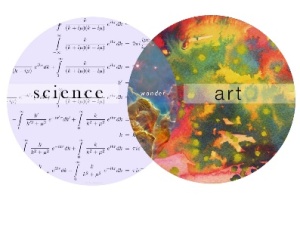 3
What is Cryptography?
“the art of writing or solving codes” – Concise Oxford English Dictionary

“The study of mathematical techniques for securing digital information, systems and distributed computation against adversarial attacks.” 
-- Intro to Modern Cryptography
Late 20th century
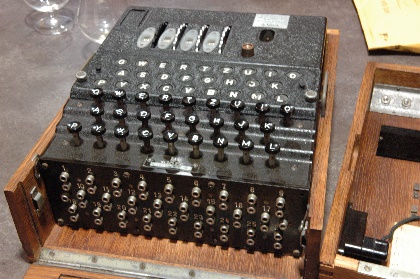 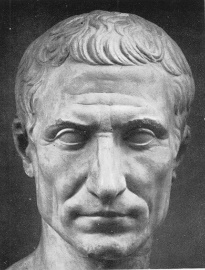 Art
Science
4
What Does It Mean to “Secure Information”
Confidentiality (Security/Privacy)
Only intended recipient can see the communication
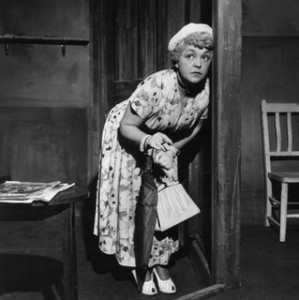 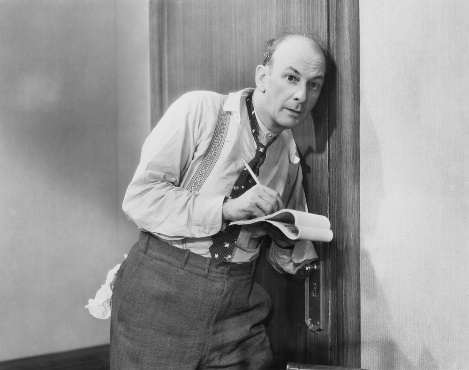 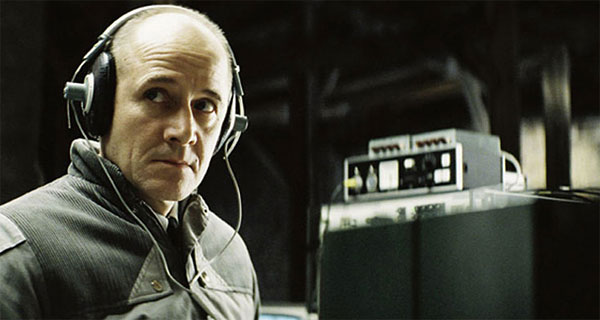 5
What Does It Mean to “Secure Information”
Confidentiality (Security/Privacy)
Only intended recipient can see the communication
Integrity (Authenticity)
The message was actually sent by the alleged sender
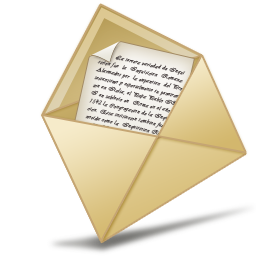 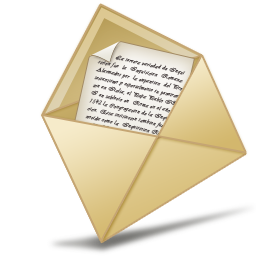 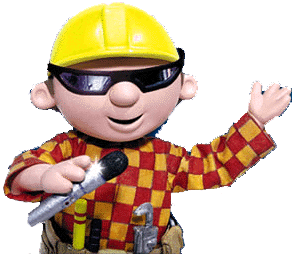 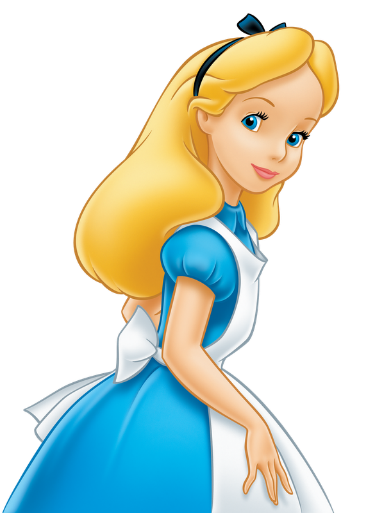 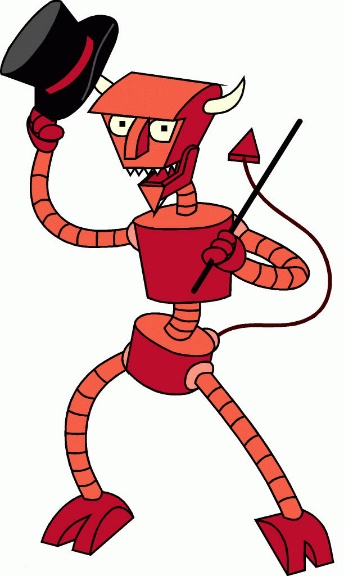 We need to break up -Bob
I love you Alice… - Bob
Alice
Bob
6
Two Attacker Models
Passive Attacker
Attacker can eavesdrop 
Protection Requires? 
Confidentiality

Active Attacker
Has full control over communication channel
Protection Requires? 
Confidentiality & Integrity
7
Steganography vs Cryptography
Steganography
Goal: Hide existence of a message
Invisible Ink, Tattoo Underneath Hair, …







Assumption: Method is secret
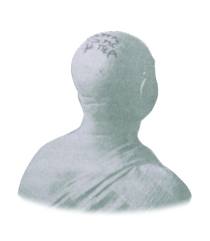 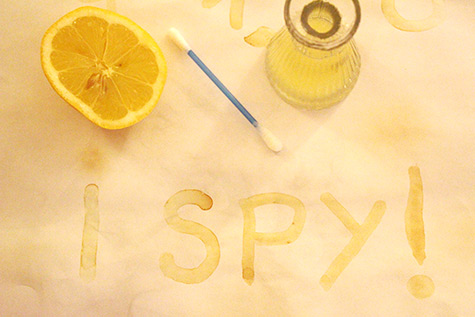 8
[Speaker Notes: Herodotus, an entertaining but less than reliable Greek historian, reports a more ingenious method. Histaeus, ruler of Miletus, wanted to send a message to his friend Aristagorus, urging revolt against the Persians. Histaeus shaved the head of his most trusted slave, then tattooed a message on the slave's scalp. After the hair grew back, the slave was sent to Aristagorus with the message safely hidden.

Later in Herodotus' histories, the Spartans received word that Xerxes was preparing to invade Greece. Their informant, Demeratus, was a Greek in exile in Persia. Fearing discovery, Demeratus wrote his message on the wood backing of a wax tablet. He then hid the message underneath a fresh layer of wax. The apparently blank tablet sailed easily past sentries on the road.

A more subtle method, nearly as old, is to use invisible ink. Described as early as the first century AD, invisible inks were commonly used for serious communications until WWII. The simplest are organic compounds, such as lemon juice, milk, or urine, all of which turn dark when held over a flame. In 1641, Bishop John Wilkins suggested onion juice, alum, ammonia salts, and for glow-in-the dark writing the "distilled Juice of Glowworms." Modern invisible inks fluoresce under ultraviolet light and are used as anti-counterfeit devices. For example, "VOID" is printed on checks and other official documents in an ink that appears under the strong ultraviolet light used for photocopies.

A modern area that is related to both is information hiding or covert channels.  Embed messages in places not intended for storing information.  They can use cryptographic approaches to ensure secrecy, and do not rely only on secrecy of method.]
Steganography vs Cryptography
Steganography
Goal: Hide existence of a message
Invisible Ink, Tattoo Underneath Hair, …
Assumption: Method is secret
Cryptography
Goal: Hide the meaning of a message
Depends only on secrecy of a (short) key
Kerckhoff’s Principle: Cipher method should 
not be required to be secret.
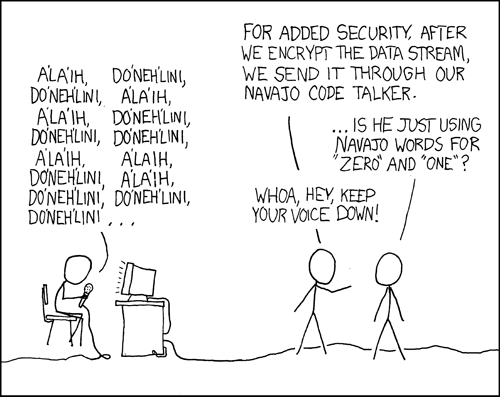 9
[Speaker Notes: Herodotus, an entertaining but less than reliable Greek historian, reports a more ingenious method. Histaeus, ruler of Miletus, wanted to send a message to his friend Aristagorus, urging revolt against the Persians. Histaeus shaved the head of his most trusted slave, then tattooed a message on the slave's scalp. After the hair grew back, the slave was sent to Aristagorus with the message safely hidden.

Later in Herodotus' histories, the Spartans received word that Xerxes was preparing to invade Greece. Their informant, Demeratus, was a Greek in exile in Persia. Fearing discovery, Demeratus wrote his message on the wood backing of a wax tablet. He then hid the message underneath a fresh layer of wax. The apparently blank tablet sailed easily past sentries on the road.

A more subtle method, nearly as old, is to use invisible ink. Described as early as the first century AD, invisible inks were commonly used for serious communications until WWII. The simplest are organic compounds, such as lemon juice, milk, or urine, all of which turn dark when held over a flame. In 1641, Bishop John Wilkins suggested onion juice, alum, ammonia salts, and for glow-in-the dark writing the "distilled Juice of Glowworms." Modern invisible inks fluoresce under ultraviolet light and are used as anti-counterfeit devices. For example, "VOID" is printed on checks and other official documents in an ink that appears under the strong ultraviolet light used for photocopies.

A modern area that is related to both is information hiding or covert channels.  Embed messages in places not intended for storing information.  They can use cryptographic approaches to ensure secrecy, and do not rely only on secrecy of method.]
Symmetric Key Encryption
What cryptography has historically been all about (Pre 1970)
Two parties (sender and receiver) share secret key

Sender uses key to encrypt (“scramble”) the message before transmission
Receiver uses the key to decrypt (“unscramble”) and recover the original message
10
Encryption: Basic Terminology
11
Private Key Encryption Syntax
Trusted Parties (e.g., Alice and Bob) must run Gen in advance to obtain secret k.
Assumption: Adversary does not get to see output of Gen
12
Cryptography History
2500+ years
Ongoing battle
Codemakers and codebreakers
Formalization of Modern Crypto (1976+)
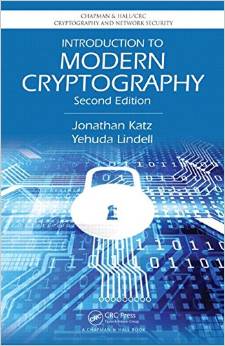 Shannon Entropy/Perfect Secrecy
                      (~1950)
Caesar Shift Cipher (50 BC)
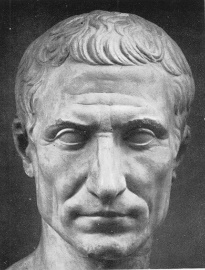 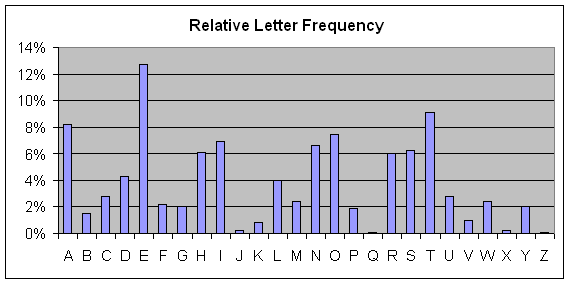 1970s
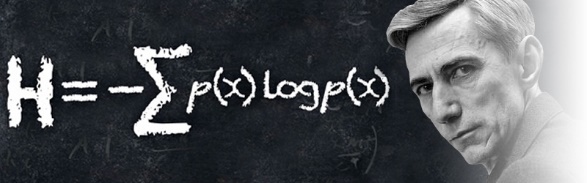 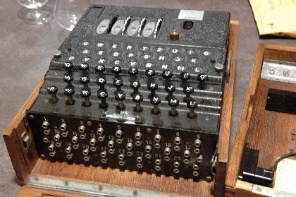 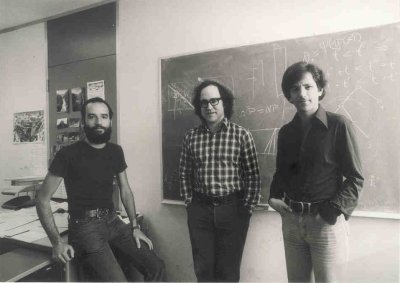 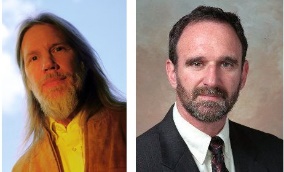 Cipher Machines (1900s)
Frequency Analysis
Public Key Crypto/RSA
13
Who Uses Cryptography
Traditionally: Militias
Modern Times: Everyone!
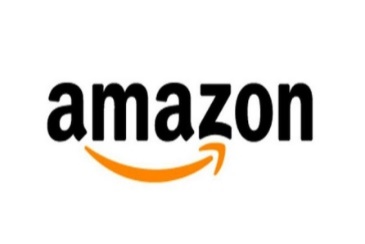 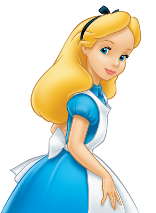 Caesar Shift Cipher (50 BC)
Revolutionary War
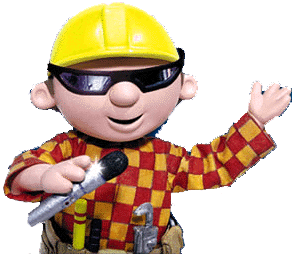 Modern Crypto
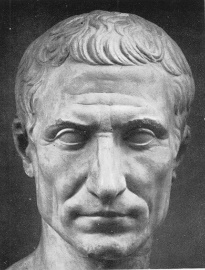 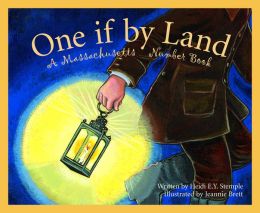 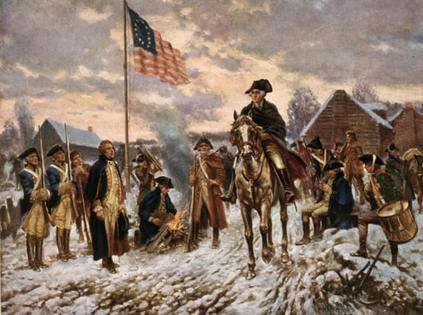 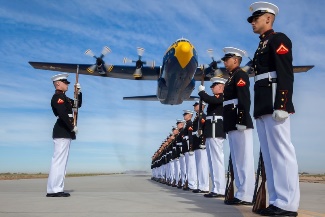 14
Course Goals
Understand the mathematics underlying cryptographic algorithms and protocols
Understand the power (and limitations) of common cryptographic tools
Understand the formal approach to security in modern cryptography
15
Course Background
Some probability
Algorithms and complexity
General Mathematical Maturity
Understand what is (is not) a proper definition
Know how to write a proof
16
Coming Up…
Classic Ciphers + Frequency Analysis

Before Next Class  
Read: Katz and Lindell 1.3
Plus Katz and Lindell 1.1-1.2 if you haven’t already
17
18